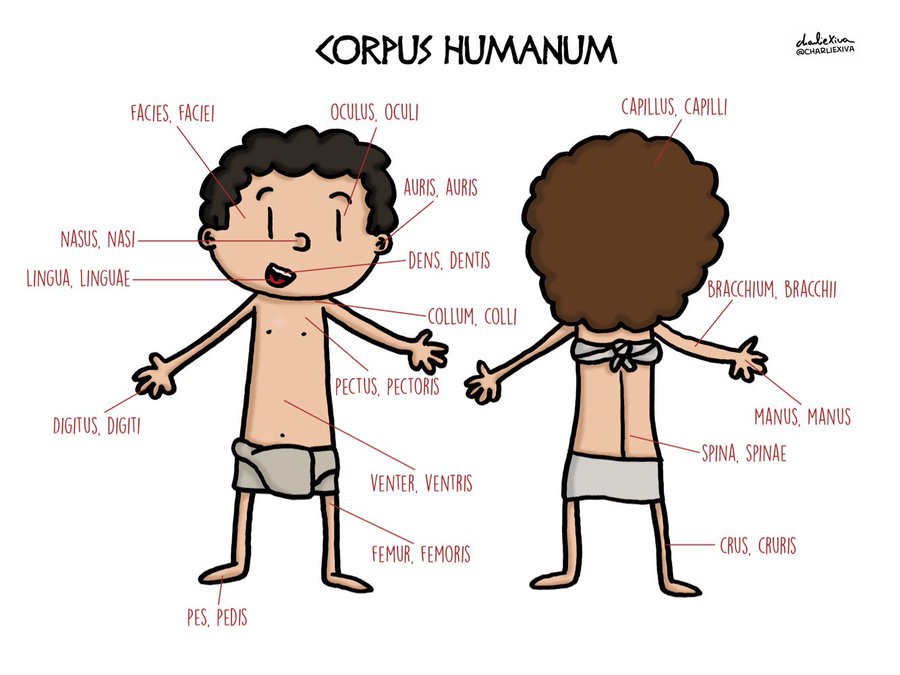 DE CORPORE HUMANO
Quae partes corporis sunt?
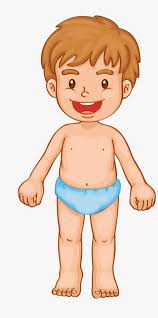 Partes corporis sunt: caput, truncus membra.
Qui, quae, quod – koji, koja koje
Quid est in cavo oris
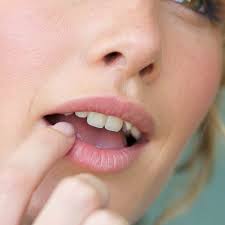 In cavo oris palatum durum, palatum molle, lingua, dentes sunt.
Cavum oris
Quocum cranium ornatur?
Cranium crinibus ornatur.
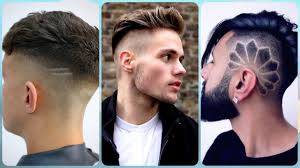 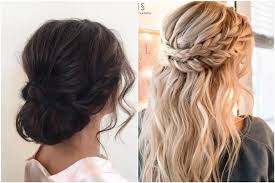 Quomodo membra appellamus?
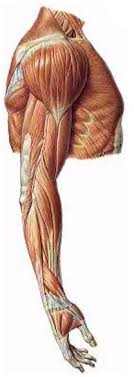 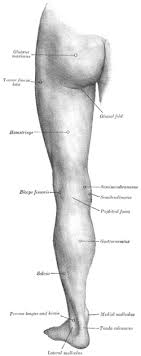 Membra artus sive extremitates appellamus.
Quid est in cavo cranii?
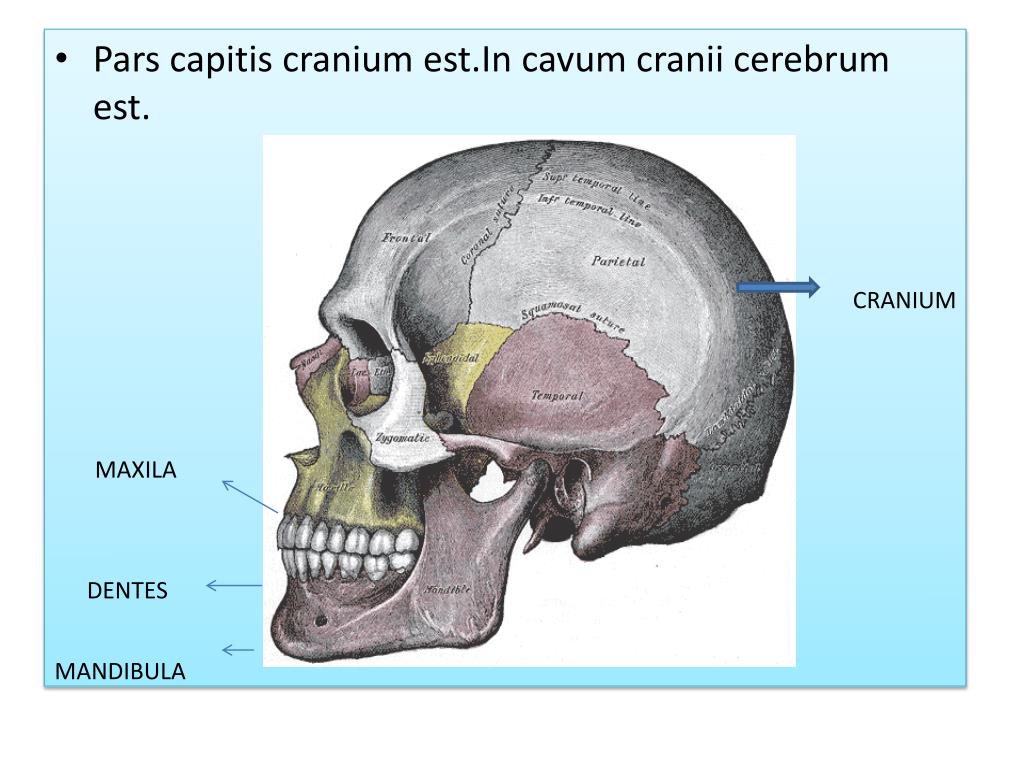 In cavo cranii cerebrum est.
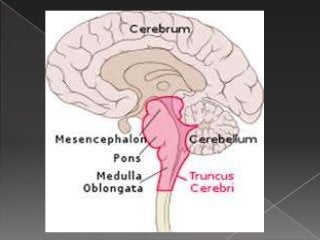 Quomodo pars anterior capitis appellamus?
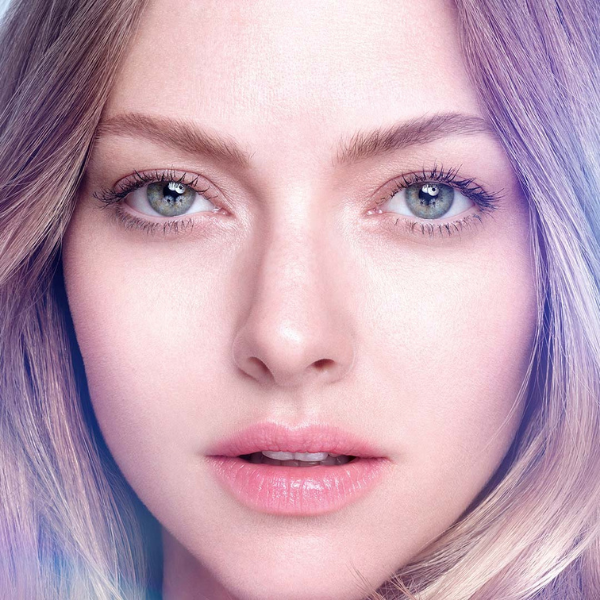 Par anterior capitis facies est.
Quae partes faciei sunt?
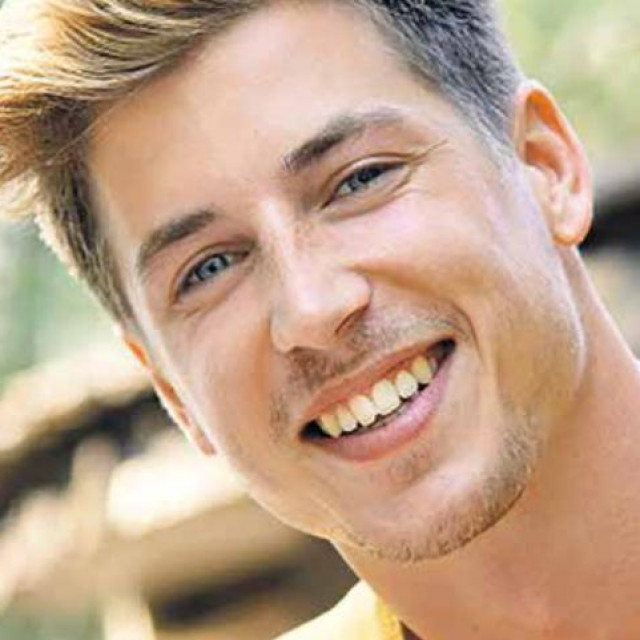 Partes faciei multae sunt: frons, duo oculi dexter et sinister, duae buccae, nasus, os mentum
Quae partes oculorum sunt?
Partes oculorom multae sunt: bulbus oculi, pupilla, cornea, palpebra, cilium, supercilium
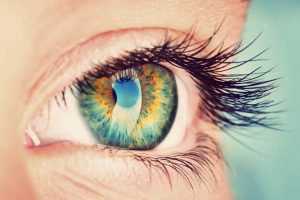 Quanta labia sunt?
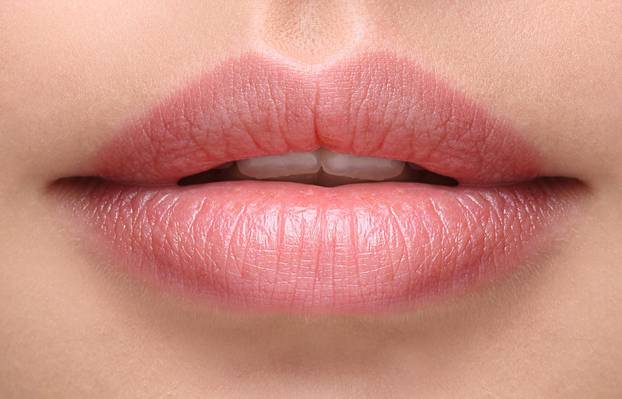 Labia sunt duo.
Quocum dens circumdatus est?
Dens gingiva circumdatus est.
Gingivitis – upala zubnog mesa
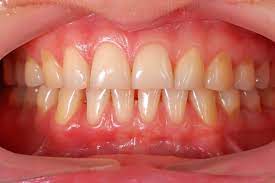 Quocum mentum nonnulorum virorum ornatur?
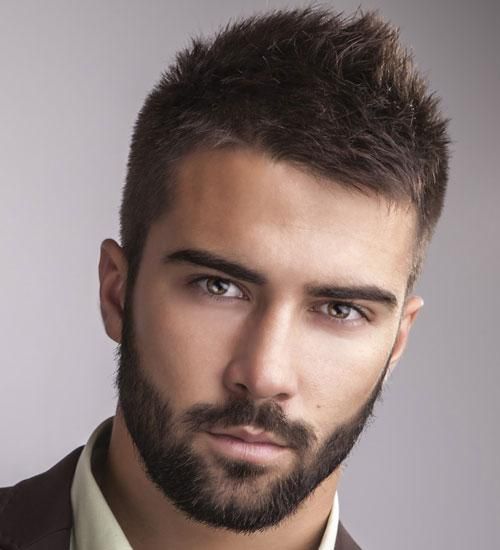 Mentum nonnulorum virorum barba ornatur.
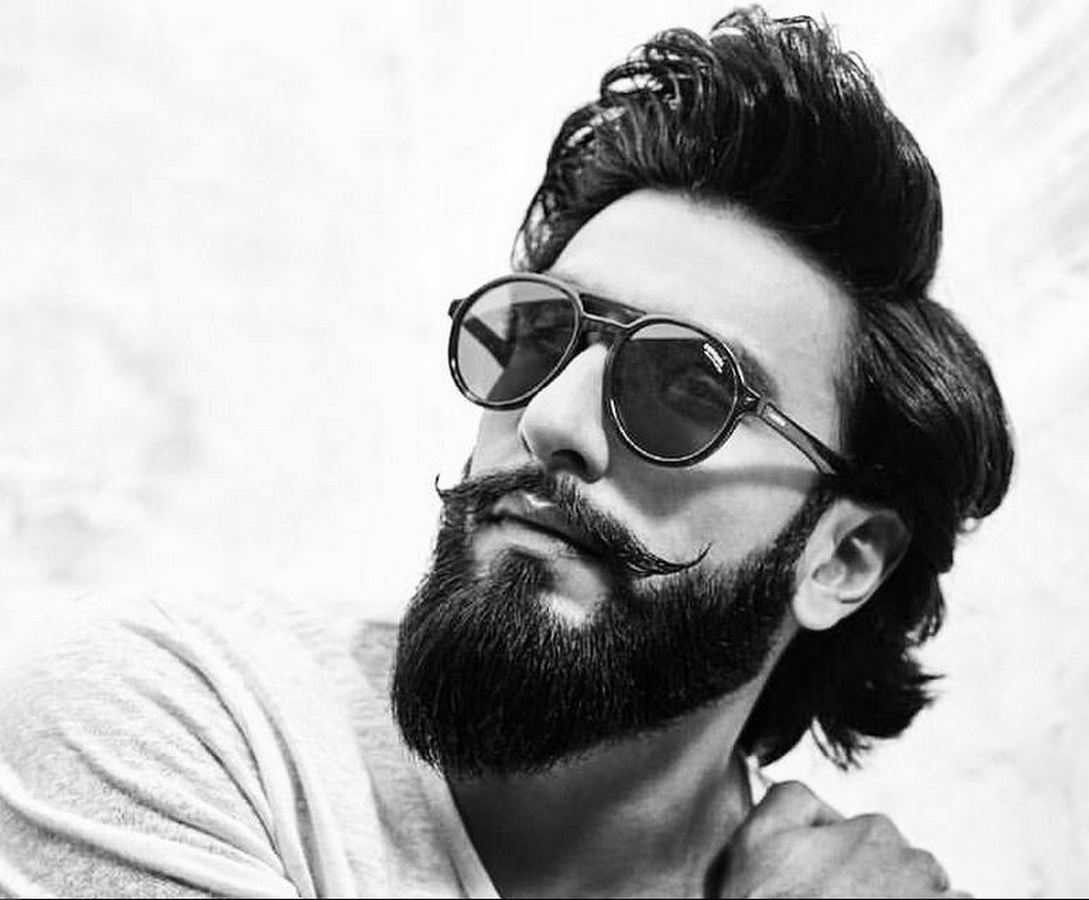 Quid est in lateribus capitis?
In lateribus capitis aures sunt, dextra et sinistra.
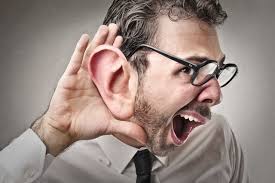 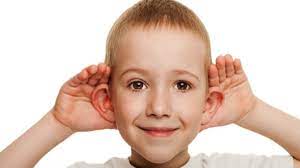